Sisend ja väljund olümpiaadiülesannete lahendustes
Informaatikaolümpiaadi õppesessioon 06.11.2021
Ahto Truu, ahto.truu@ut.ee
Teemad
Programmi töökeskkond
Töökataloog
Standardvood
Käsureaparameetrid
Sisendi lugemine
Väljundi vormistamine
Töökataloog
Igal programmil on oma töö ajal igal hetkel aktiivne "töökataloog"
sealt otsitakse ja sinna tehakse failid, mille nimes kataloogi määratud pole
Tavaliselt on töökataloog programmifaili asukoht
… aga mitte alati
Failide nimetamine
Töökataloog: C:\Users\Ahto\test
input.txt  C:\Users\Ahto\test\input.txt
data\input.txt  C:\Users\Ahto\test\data\input.txt
.\data\input.txt  C:\Users\Ahto\test\data\input.txt
..\input.txt  C:\Users\Ahto\input.txt
..\data\input.txt  C:\Users\Ahto\data\input.txt
Töökataloog: Thonny (ja IDLE, PyCharm)
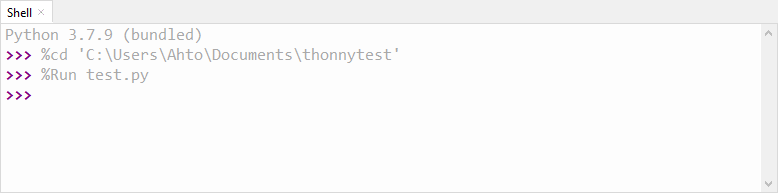 Töökataloog: Code::Blocks (ja Dev-C++)
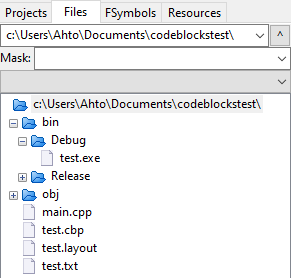 Töökataloog: IDEA (ja Eclipse)
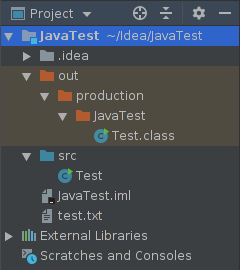 Standardvood
Standardsisend: vaikimisi klaviatuur
Sel aastal annab CMS sisendi selles voos, mitte kettafailis
Standardväljund: vaikimisi ekraan
Sel aastal loeb CMS väljundi sellest voost, mitte kettafailist
Veaväljund: vaikimisi ekraan
Seda voogu CMS ei vaata
Standardvood: Python
Standardsisend
Python 3: s = input()
Python 2: s = raw_input()
Universaalne: s = sys.stdin.readline()
Standardväljund
print(s)
sys.stdout.write(s + '\n')
Veaväljund
sys.stderr.write(s + '\n')
import sys
sys.stdin.readline() umbes 10x kiirem kui input()
[Speaker Notes: 1M rida: Python3 6 sek vs 0.5 sek; PyPy3 4 sek vs 0.3 sek]
Standardvood: C++
Standardsisend
std::cin >> s;
std::getline(std::cin, s);
Standardväljund
std::cout << s << '\n';
Veaväljund
std::cerr << s << '\n';
#include <iostream>
using namespace std;
using std::cin;using std::cout;using std::getline;
Standardvood: Java
Standardsisend
BufferedReader sis =  new BufferedReader(    new InputStreamReader(System.in));
String s = sis.readLine();
Standardväljund
System.out.println(s);
Veaväljund
System.err.println(s);
import java.io.*;
Standardvood: suunamine
C++ (või tegelikult igasugune kompileeritud kood)
./bin/Debug/test <input.txt >output.txt
Python
python test.py <input.txt >output.txt
Java
java -cp ./bin test <input.txt >output.txt
Kõrvalepõige: käsureaparameetrid
Lisainfo programmi käivitamisel
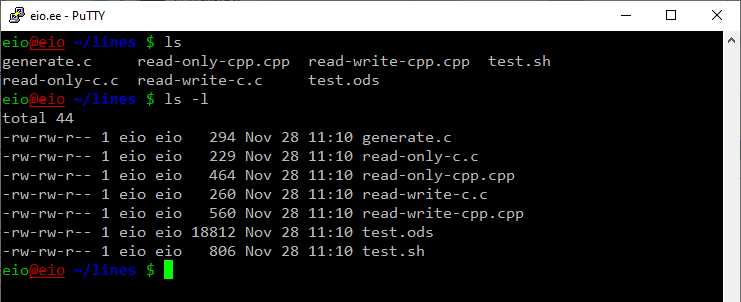 Käsureaparameetrid: Python
python test.py param1 param2
import sys
len(sys.argv)  3
sys.argv[0]  "test.py"
sys.argv[1]  "param1"
sys.argv[2]  "param2"
IDLE, Thonny
ei saa keskkonnas parameetreid ette anda 
PyCharm
Edit  Configurations  Parameters
Käsureaparameetrid: C++
./bin/Debug/test param1 param2
int main(int argc, const char *argv[])
argc  3
argv[0]  "./bin/Debug/test"
argv[1]  "param1"
argv[2]  "param2"
Code::Blocks
Project  Set program’s arguments
Käsureaparameetrid: Java
java -cp bin test param1 param2
public static void main(String[] args)
args.length  2
argv[0]  "param1"
argv[1]  "param2"
Eclipse
Run  Run Configurations  Arguments  Program arguments
IDEA
Run  Edit Configurations  Program arguments
Kasutusnäide: juhitav sisend ja väljund
Eesmärk: kood, mis
oma arvutis testimisel kasutab faile
serveris testimisel kasutab standardvooge
ilma et peaks ise testimise ja serverisse esitamise vahel koodi muutma
Pythoni, C++, Java näited:
https://eio.ee/Main/Sessid
Sisendi lugemine: tekst
Python
s = sys.stdin.readline().strip()
t = sys.stdin.readline().split()
C++
string s;getline(cin, s);
vector<string> t(n);for (int i = 0; i < n; ++i) cin >> t[i];
vector<string> t(n);for (for auto & x : t) cin >> x;
Java
String s = sis.readLine();
String[] t = sis.readLine().split(" ");
Sisendi lugemine: arvud
Python
n = int(sys.stdin.readline().strip())
pq = sys.stdin.readline().split()p = int(pq[0])q = int(pq[1])
p, q = [int(x) for x in sys.stdin.readline().split()]
a = [int(x) for x in sys.stdin.readline().split()]
C++
int n; cin >> n;
int p, q; cin >> p >> q;
vector<int> a(n);for (int i = 0; i < n; ++i) cin >> a[i];
vector<int> a(n);for (auto & x : a) cin >> x;
10⮨ 11 12⮨...
Sisendi lugemine: arvud
Java
int n = Integer.parseInt(sis.readLine());
String[] pq = sis.readLine().split(" ");int p = Integer.parseInt(pq[0]);int q = Integer.parseInt(pq[1]);
StringTokenizer st = new StringTokenizer(sis.readLine());int[] a = new int[n];for (int i = 0; i < n; ++i)   a[i] = Integer.parseInt(st.nextToken());
readLine() + split() + parseInt() umbes 2x kiirem kui Scanner.nextInt()
nextToken() umbes 2x kiirem kui split()
[Speaker Notes: 1M rida 2M arvuga: Scanner 2.8 sek, split 1.4 sek, StringTokenizer 0.6 sek]
Väljundi vormistamine: tekst
Python
sys.stdout.write(a + ' ' + b + '\n')
sys.stdout.write('{} {}\n'.format(a, b))
sys.stdout.write(f'{a} {b}\n')
C++
cout << a << ' ' << b << '\n';
Java
System.out.println(a + ' ' + b);
System.out.format("%s %s\n", a, b);
Väljundi vormistamine: arvud
Python
sys.stdout.write(str(a) + ' ' + str(b) + '\n')
sys.stdout.write('{} {}\n'.format(a, b))
sys.stdout.write(f'{a} {b}\n')
sys.stdout.write(' '.join(str(x) for x in a) + '\n')
C++
cout << a << ' ' << b << '\n';
for (int i = 0; i < n; ++i) {   if (i > 0) cout << ' ';   cout << a[i];}cout << '\n';
Väljundi vormistamine: arvud
Java
System.out.println(a + " " + b);
System.out.format("%d %d\n", a, b);
for (int i = 0; i < n; ++i) {   if (i > 0) System.out.print(' ');   System.out.print(a[i]);}System.out.println();
C++: sisendi-väljundi sünkroniseerimine
#include <iostream>#include <ios>using namespace std;int main() {   ios_base::sync_with_stdio(false);   cin.tie(0);   int n;   cin >> n;   for (int i = 0; i < n; ++i) {      int a, b;      cin >> a >> b;      cout << a << ' ' << b << '\n'; // mitte endl;   }}
kokku üle 10x kiirem
[Speaker Notes: 1M rida 2M arvuga: 7 sek vs 0.5 sek]
Java: väljundi puhverdamine
import java.io.*;public class source2 {   public static void main(String[] args) {      PrintWriter val = new PrintWriter(System.out, false);      for (int i = 0; i < 1000000; ++i) {         val.println((2 * i) + " " + (2 * i + 1));      }      val.flush();   }}
üle 10x kiirem
[Speaker Notes: 1M rida 2M arvuga: 7 sek vs 0.5 sek]
Harjutused
https://register.eio.ee/
https://cms.eio.ee/
[Speaker Notes: Harjutustena taaskasutasin 28.11.2020 ülesandeid]